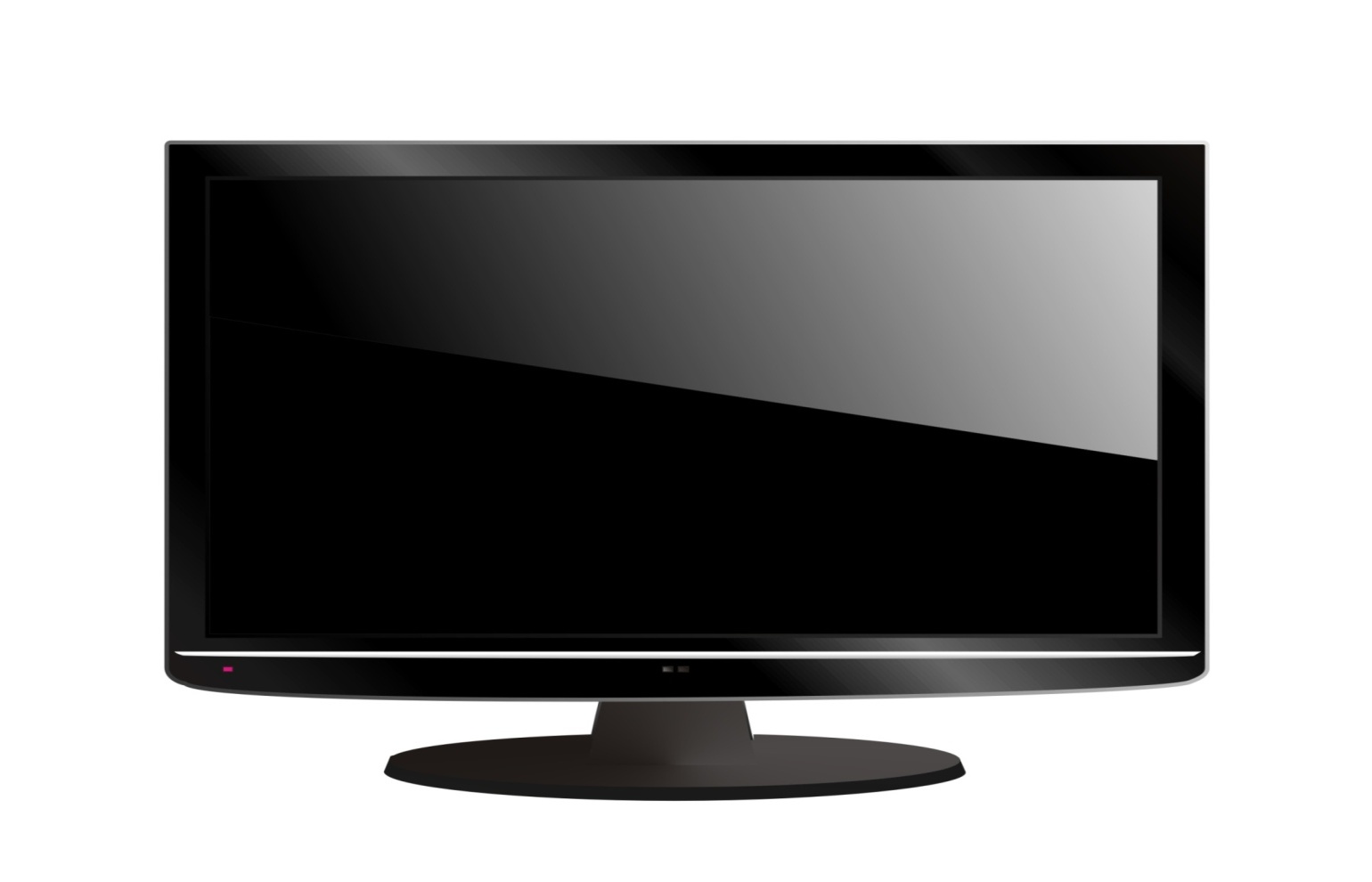 Teori Komunikasi Massa 2
Komunikasi Massa 
Program Studi Ilmu Komunikasi
Universitas Pembangunan Jaya
Teori yang Akan Dibahas :
Agenda Setting Theory
Framing & Priming
Diffusion of Innovation Theory
Analisis Semiotika
Teori terkait media baru - CMC
Agenda Setting Theory
Agenda setting mengacu pada kemampuan media untuk memilih dan mengarahkan perhatian publik kepada isu, topik, tokoh, atau kejadian tertentu dengan membingkai isu tersebut sesuai dengan kepentingan media itu sendiri.
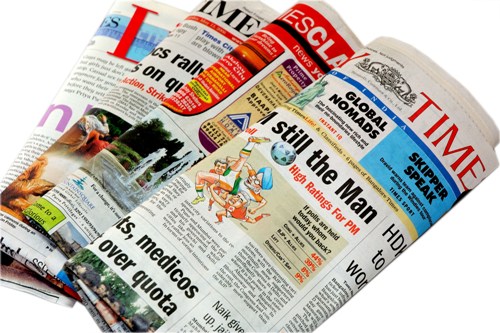 Melalui pemilihan kejadian, topik yang ditampilkan dan cara menampilkannya media mensetting agenda publik. 
Media mengarahkan publik pada berbagai topik yang penting bagi media itu sendiri, dan mensetting agenda seolah-olah hal tersebut penting bagi publik.
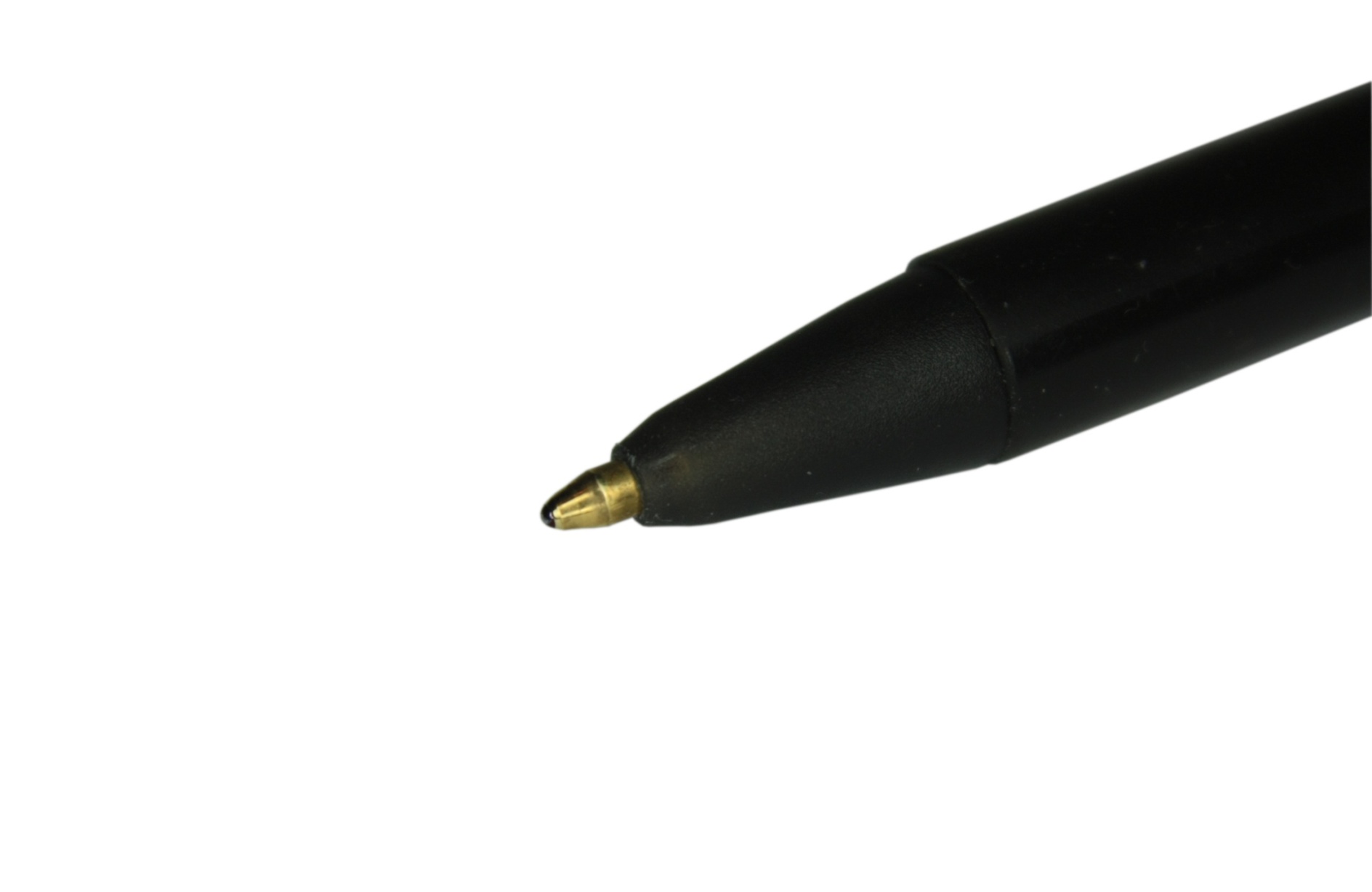 Dua Proses dalam Agenda Setting:
Media Massa mengarahkan publik untuk memperhatikan topik tertentu dengan meliput dan menampilkan topik tersebut. 
 	Contoh : Pada kasus korupsi yang menjerat pejabat pemerintahan banyak media memberitakan tentang harta kekayaan mereka. Pemberitaan ini dapat mengarahkan publik untuk berpikir bahwa semua kekayaan pejabat adalah hasil korupsi
2. Media Massa mengarahkan publik untuk tidak memperdulikan atau acuh terhadap sebuah topik atau isu dengan tidak meliput sebuah kejadian atau hanya memberikan sedikit space untuk meliput kejadian tersebut. 
	Contoh : Perusakan lingkungan yang dilakukan oleh perusahaan, kelaparan, kemiskinan, dll
PKS : Mencurigakan bila SBY batal umumkan profil Bunda Putri
Choel Mallarangeng akui keluarga besarnya kenal dengan Bunda Putri
SBY didesak ungkap identitas Bunda Putri
Ditanya tentang Bunda Putri, Ekspresi Dino Pati Djallal berubah
Presiden Marah Dikaitkan dengan Bunda Putri
Lutfi Hasan : Bunda Putri sangat dekat dengan SBY
Gatekeeper
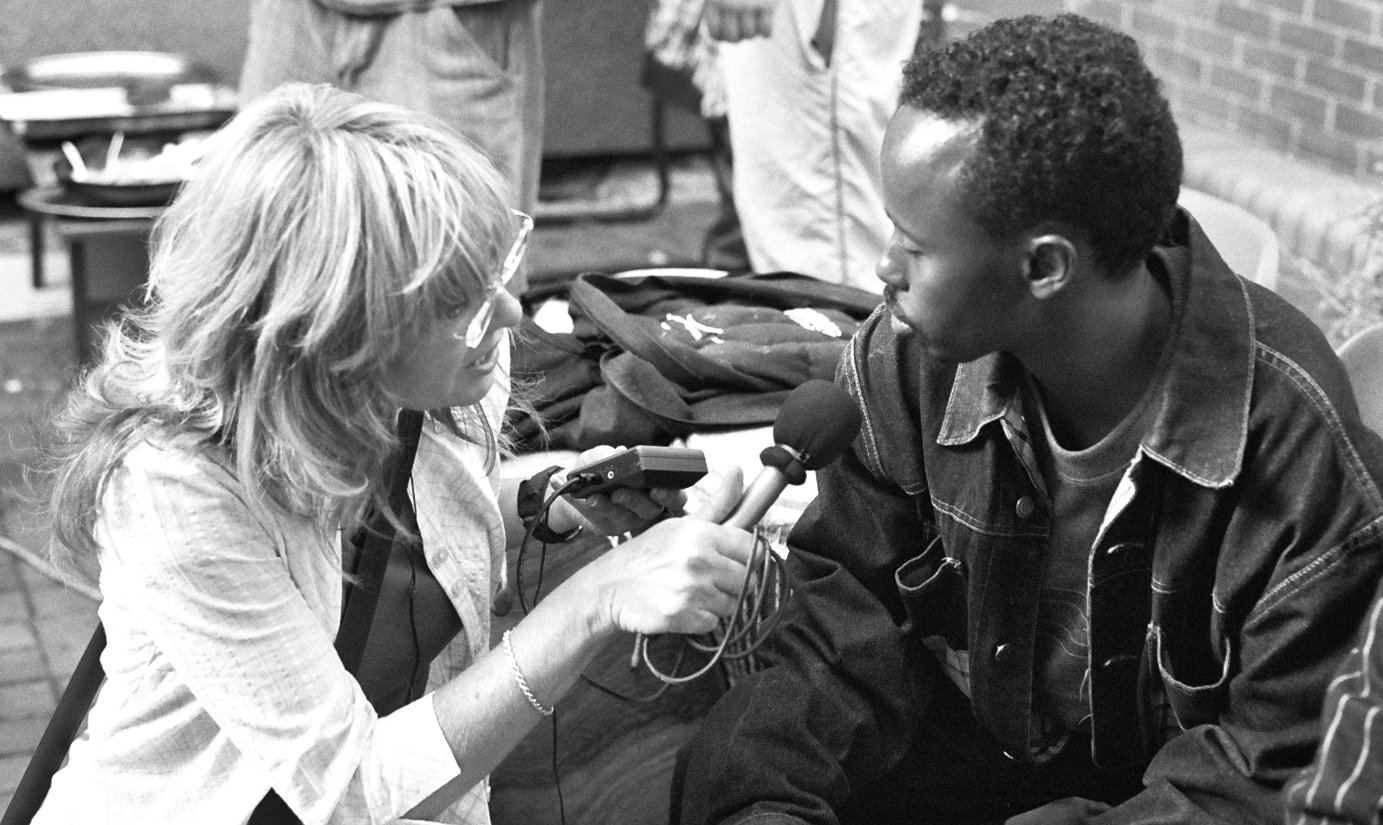 Individu atau kelompok yang memiliki wewenang untuk memutuskan pesan mana yang dapat disampaikan kepada publik
Gatekeeper dalam Media Massa
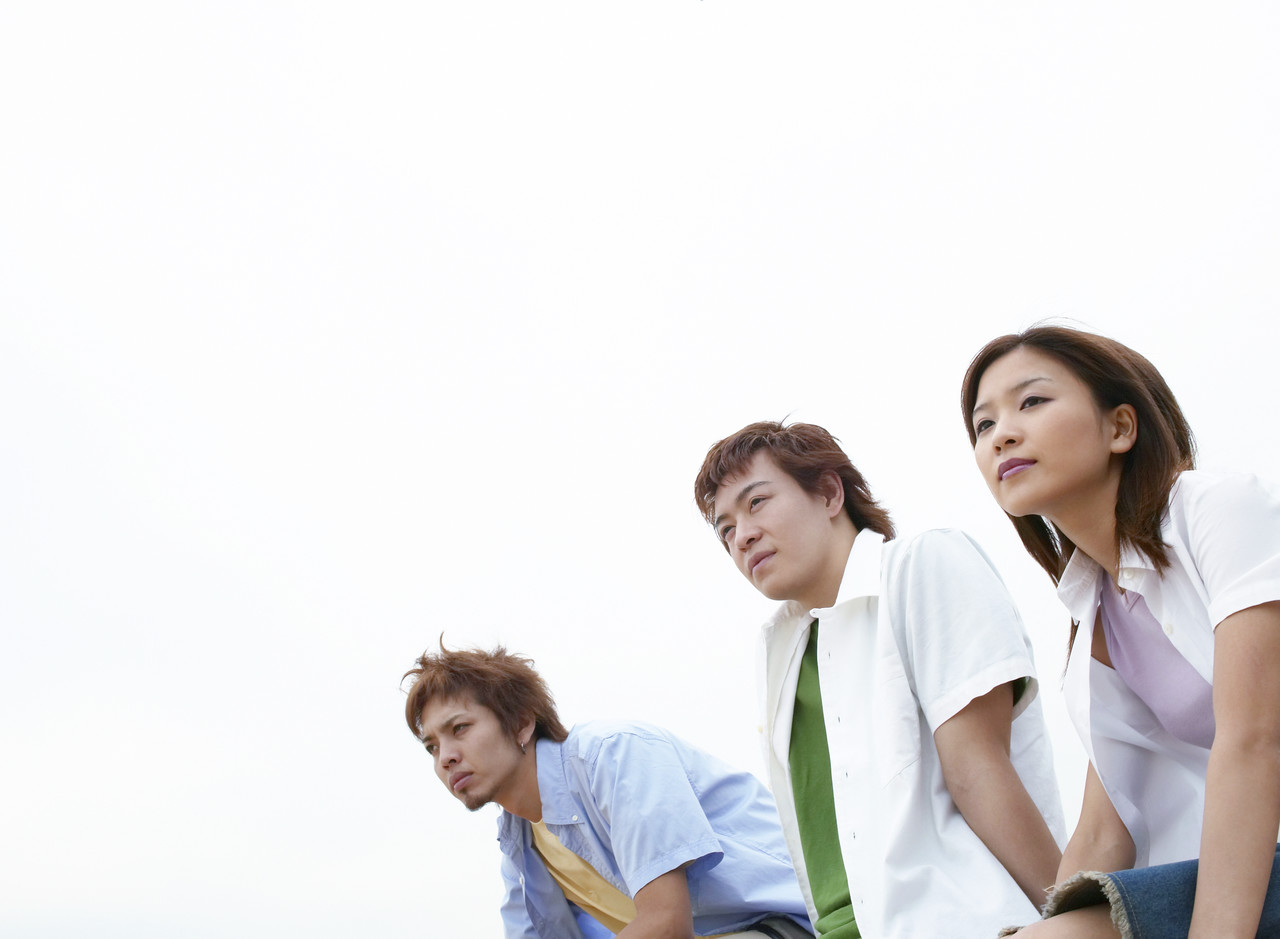 Editors majalah, buku, dan surat kabar
Produser, pimpinan dan pemilik media
Pengiklan dan kelompok politik
Badan Sensor
Fungsi Gatekeeper
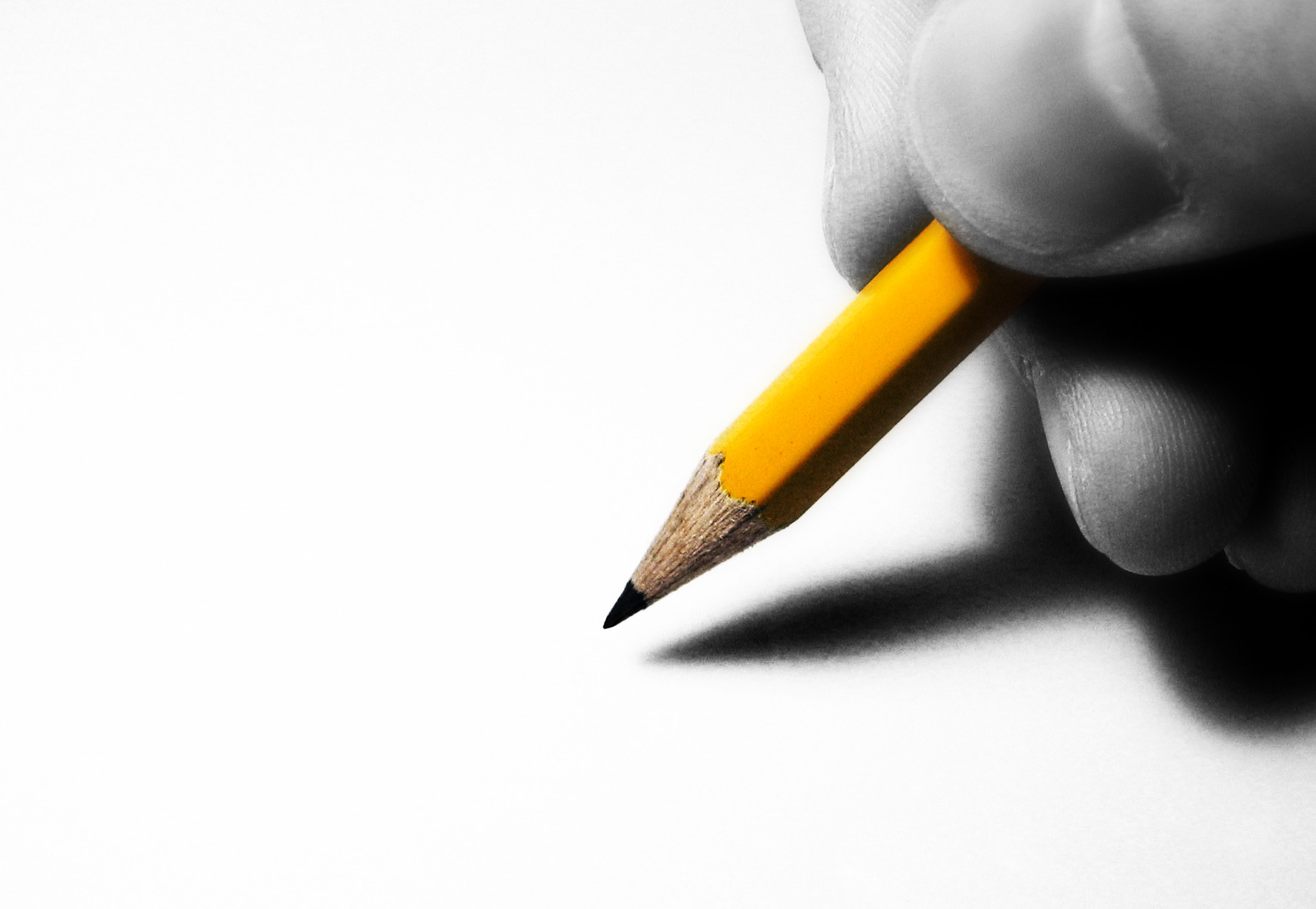 Menyaring pesan
Menentukan isu, topik, cerita dan tokoh yang akan dimuat di media
Menentukan sudut pandang/angle penyampaian berita
Bias dalam Media Massa
Kecenderungan media untuk menampilkan seorang individu atau kelompok tertentu dalam berbagai event dan pemberitaan
Pemberitaan yang tidak berimbang
Mengasosiasikan individu atau kelompok dengan hal yang negatif
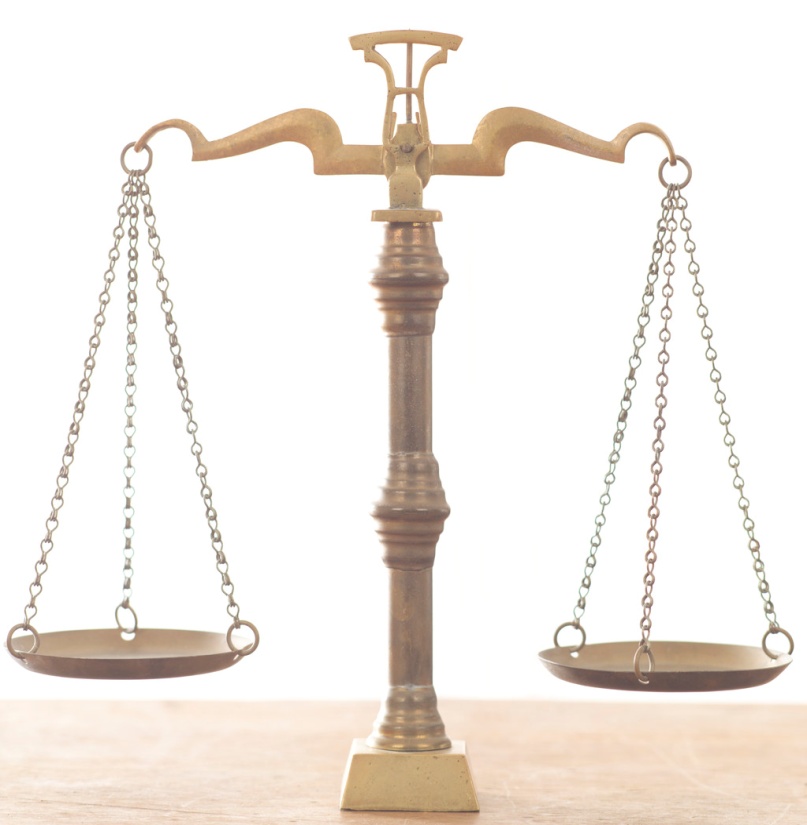 Framing & Priming
Analisis Framing
Menggambarkan proses penseleksian dan penyorotan aspek-aspek khusus sebuah realita oleh media
Analisis framing dipakai untuk membedah cara-cara atau ideologi media saat mengkonstruksi fakta
Analisis ini mencermati strategi seleksi, penonjolan, dan pertautan fakta ke dalam berita agar lebih bermakna, lebih menarik, lebih berarti atau lebih diingat
Priming
Merujuk pada aktivitas yang dilakukan media dalam menawarkan nilai dan standar dimana objek perhatian dari media dapat dinilai 
Istilah ini muncul dari psikologi sosial tapi lebih banyak digunakan dalam komunikasi politik untuk melakukan evaluasi terhadap figur politik yang terbentuk melalui opini publik
Teori Difusi Inovasi (Everett Rogers)
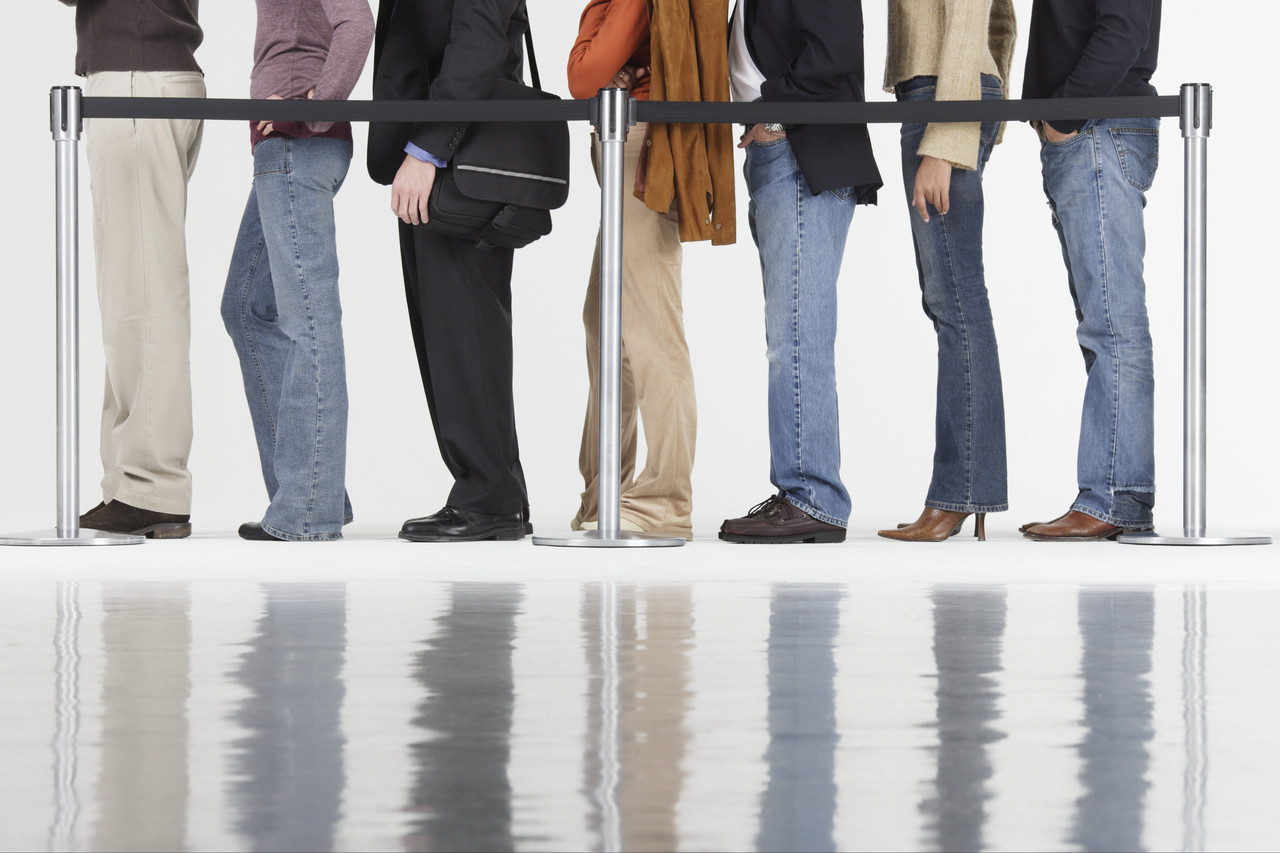 Difusi merupakan proses dimana sebuah inovasi dikomunikasikan melalui channel dari waktu ke waktu kepada anggota dari sebuah sistem sosial
Difusi inovasi dapat dikatakan sebagai sebuah bentuk komunikasi yang menyampaikan informasi mengenai ide-ide terbaru
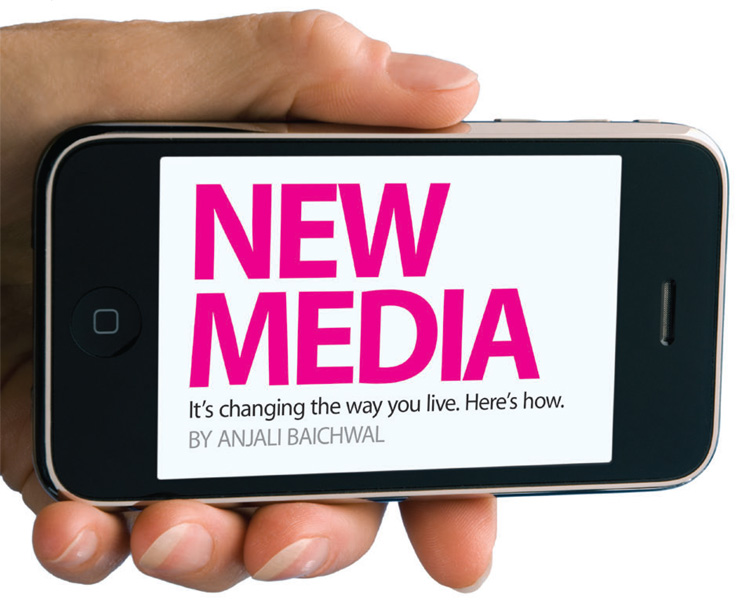 4 Elemen dalam Proses Difusi :
Inovasi
Saluran Komunikasi
Waktu
Sistem Sosial
Inovasi
Inovasi merupakan ide, praktek atau objek yang dikategorikan sebagai hal baru oleh individu atau kelompok masyarakat
Kebaruan(Newness) merupakan hal yang penting dalam sebuah inovasi. Kadang individu telah mengetahui sebuah inovasi namun tidak mengadopsi ataupun menolak inovasi tersebut
Saluran Komunikasi
Saluran komunikasi merupakan saluran yang digunakan untuk pertukaran pesan dari satu individu/kelompok kepada individu/kelompok lainnya
	Saluran komunikasi dapat berupa : mass media channel dan interpersonal channel.
Waktu
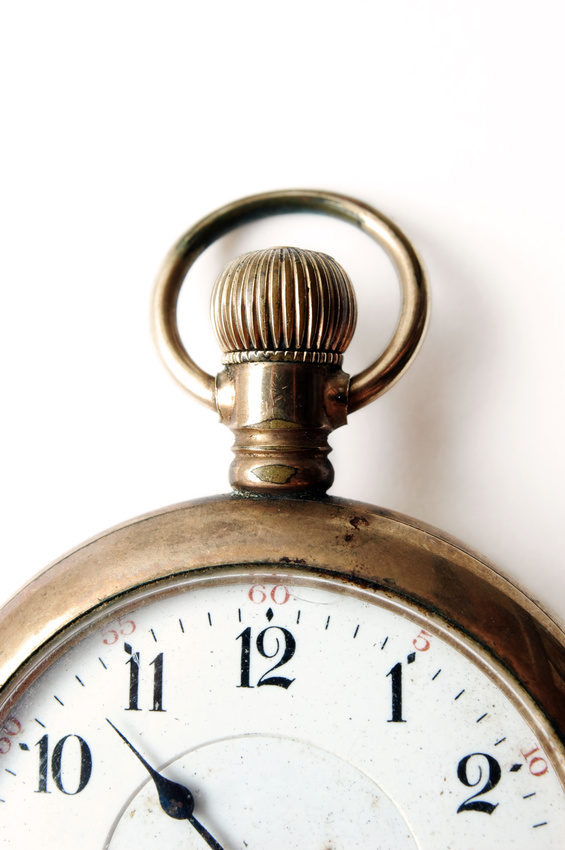 Waktu merupakan elemen penting dalam proses difusi inovasi.
Waktu merupakan variabel yang menentukan dalam proses adaptasi individu/kelompok terhadap sebuah inovasi.
Sistem Sosial
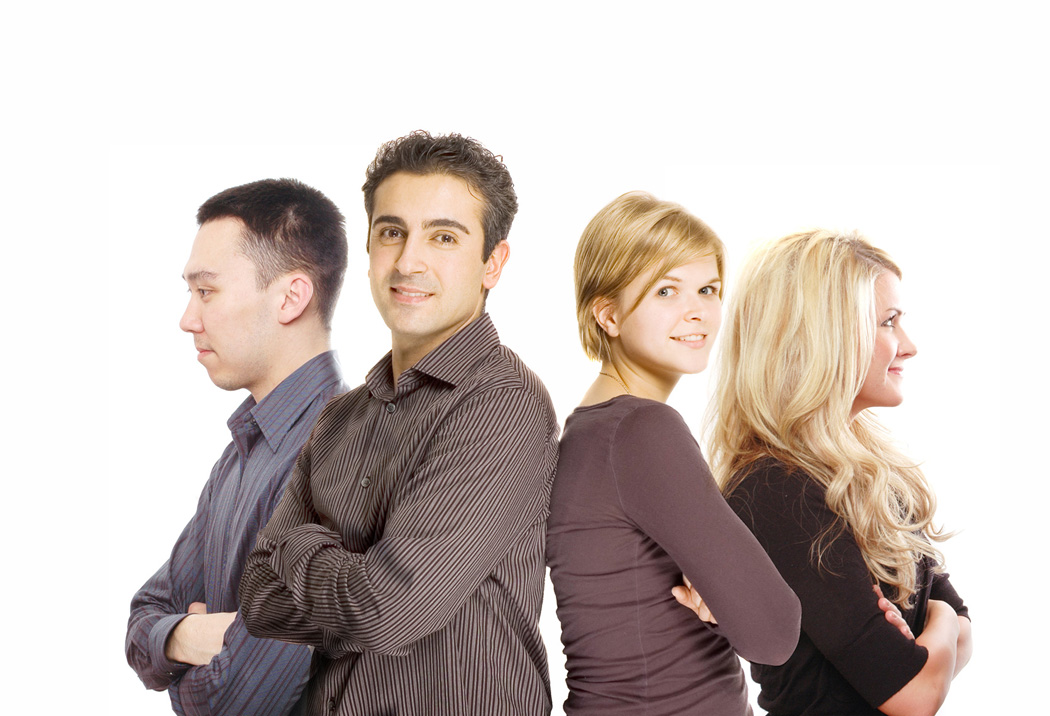 Sistem sosial didefinisikan sebagai seperangkat unit yang saling berhubungan dan memiliki satu tujuan 
Anggota sistem sosial merupakan individu, kelompok atau organisasi
Anggota Sistem Sosial yang Menentukan Difusi Inovasi
Opinion Leader : dapat mempengaruhi pendapat anggota masyarakat 
Agen Perubahan : Individu yang dapat mengarahkan pengambilan keputusan
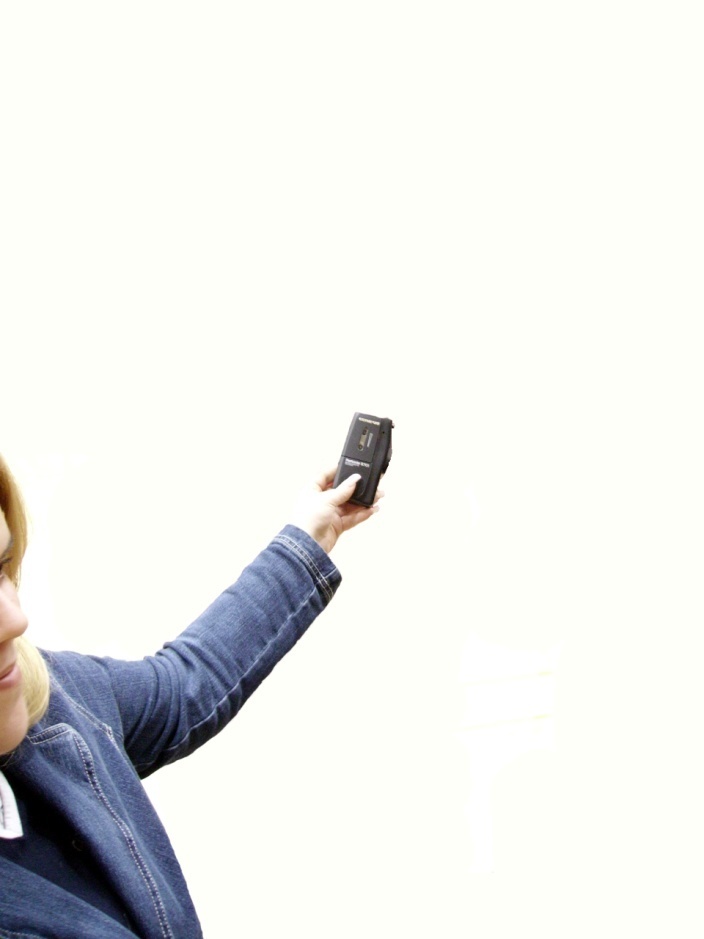 Mengapa Individu Mengadaptasi sebuah Inovasi?
Menguntungkan/ memberi nilai lebih (Added Value)
Mudah digunakan
Murah
Baru
Digunakan atau disukai oleh anggota masyarakat yang lain
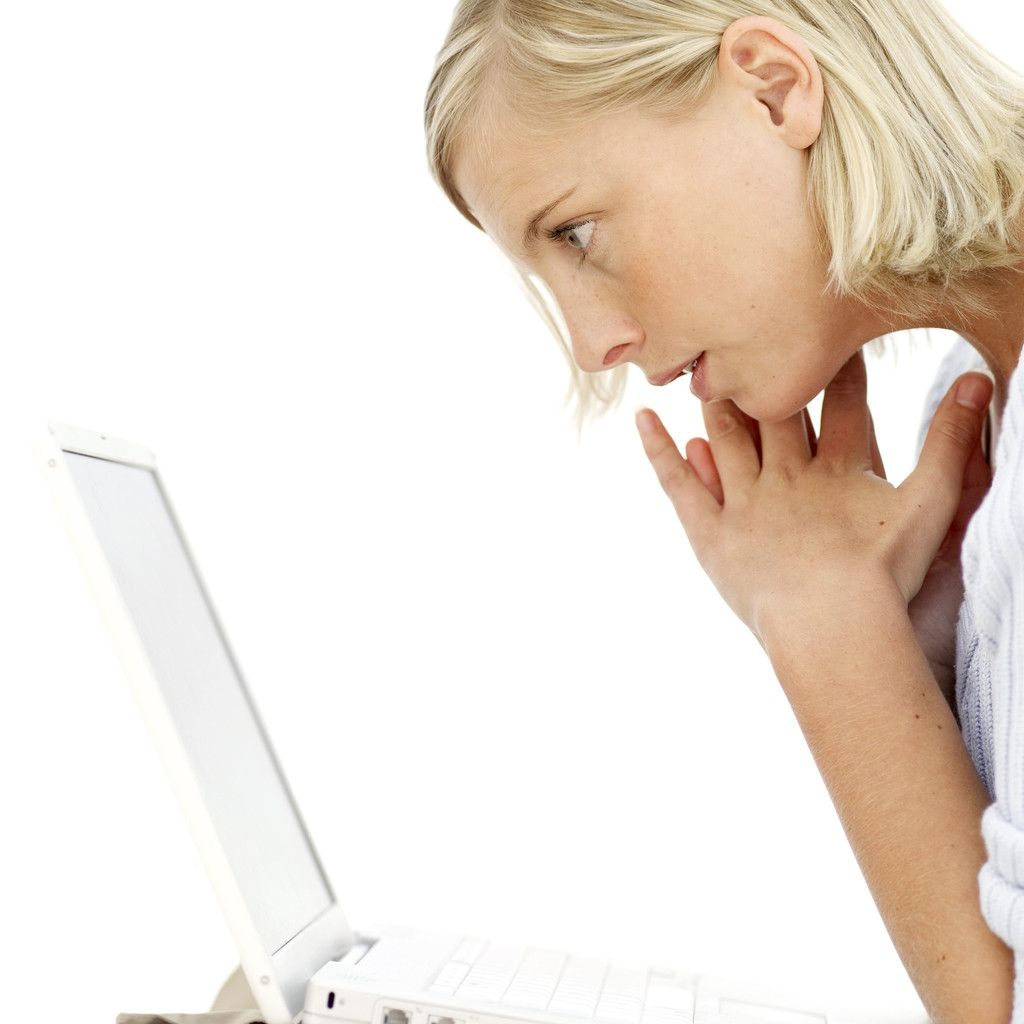 Kebutuhan dan keputusan dalam mengadopsi inovasi pada akhirnya terletak pada individu sendiri. Mereka akan memilih berbagai inovasi yang sesuai dengan karakteristik mereka
Analisis Semiotika
Semiotik adalah ilmu tentang tanda-tanda yang menganggap bahwa fenomena sosial/masyarakat dan kebudayaan itu merupakan tanda-tanda 
Semiotik itu mempelajari sistem-sistem, aturan-aturan, konvensi-konvensi yang memungkinkan tanda tersebut memiliki arti
Semiotik merupakan usaha untuk merasakan sesuatu yang aneh yang dipertanyakan lebih lanjut ketika kita membaca atau mendengar suatu naskah atau narasi, berusaha menemukan makna termasuk dari hal-hal yang tersembunyi di balik sebuah realitas
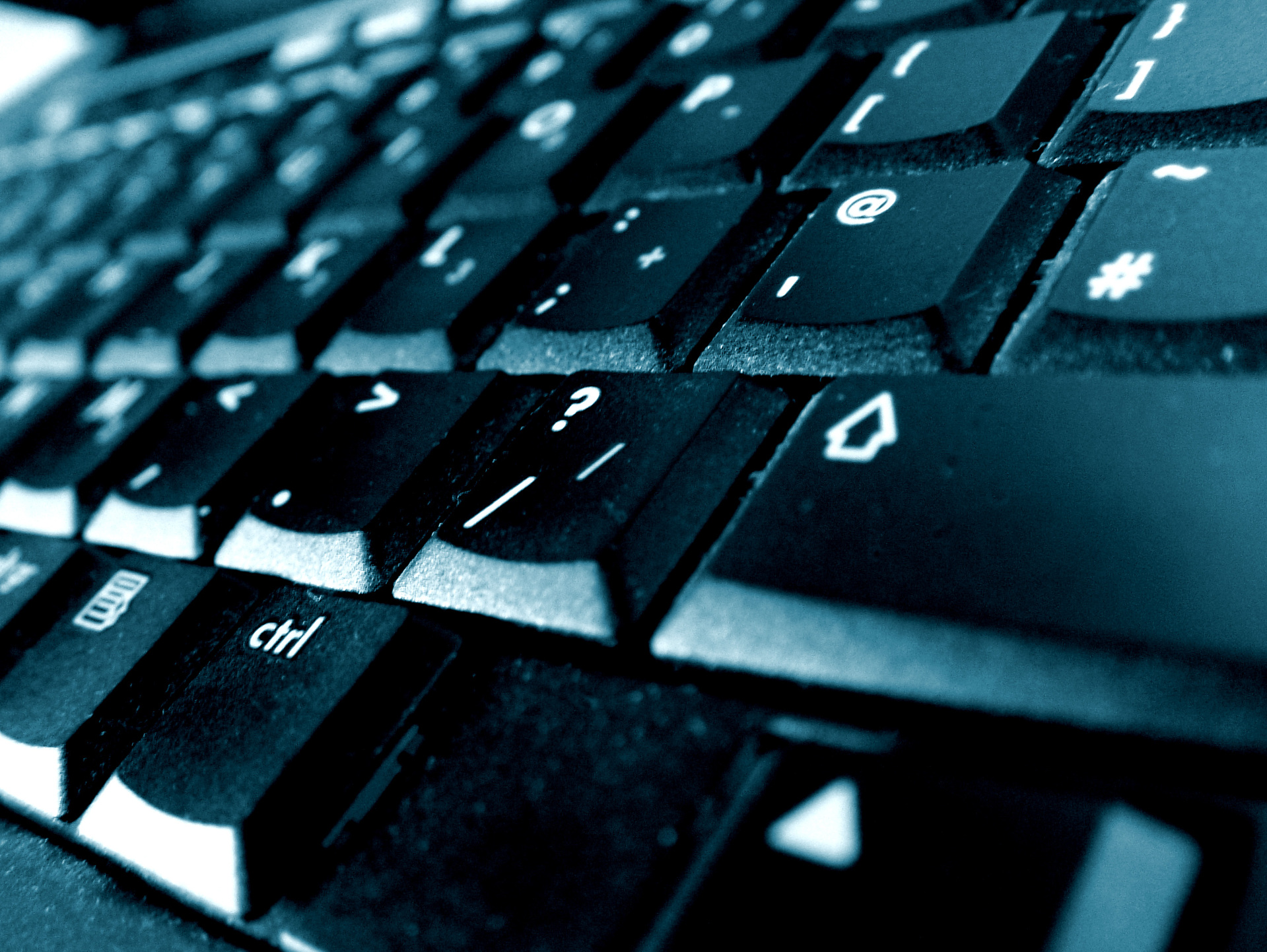 New Media Theory
Berbagai Teori yang terkait dengan Internet sebagai Media Baru
Sebagian besar fokus pada teori media baru ini berkaitan dengan terbentuknya sebuah masyarakat baru, masyarakat termediasi komputer
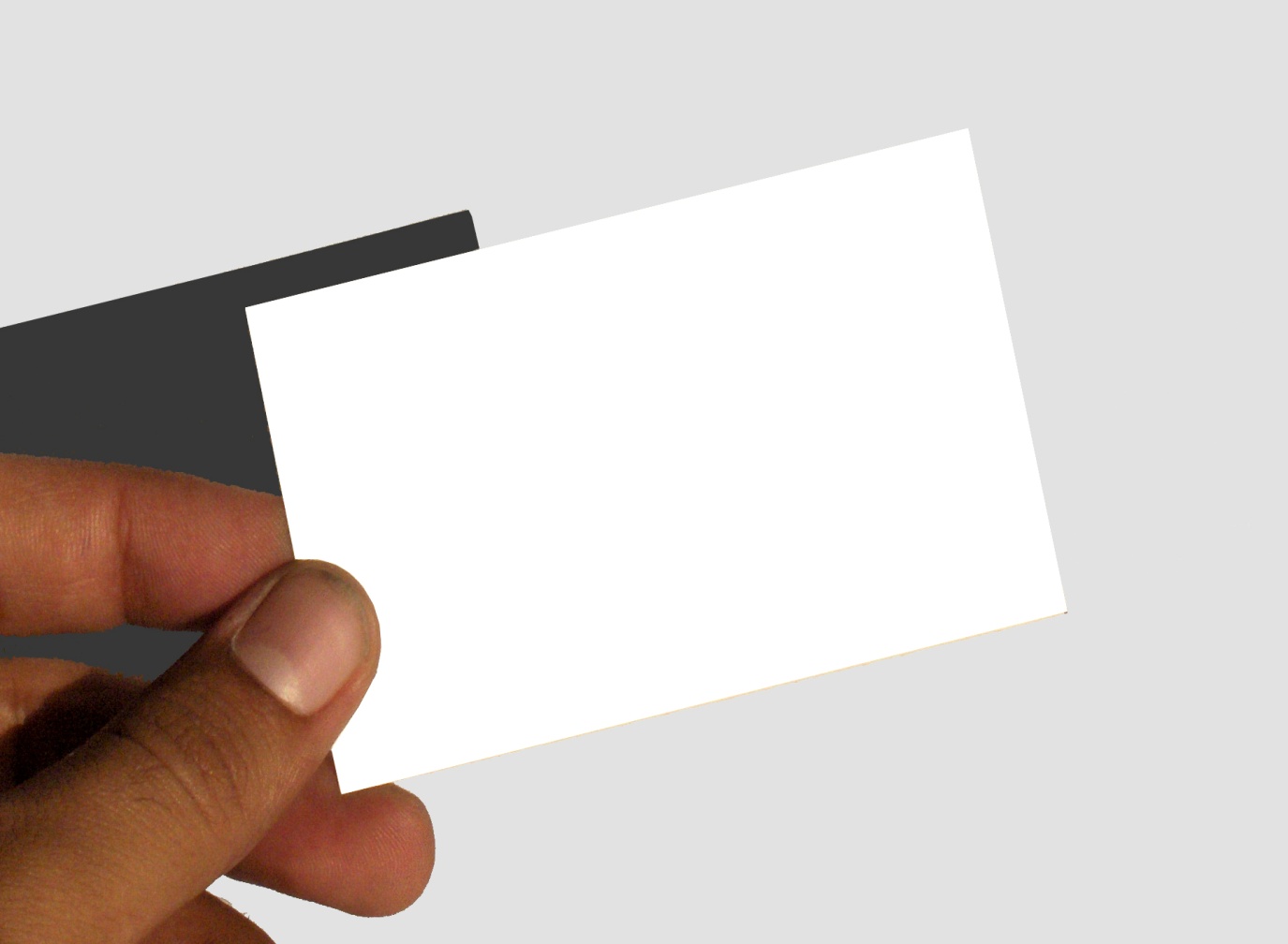 Thank You....